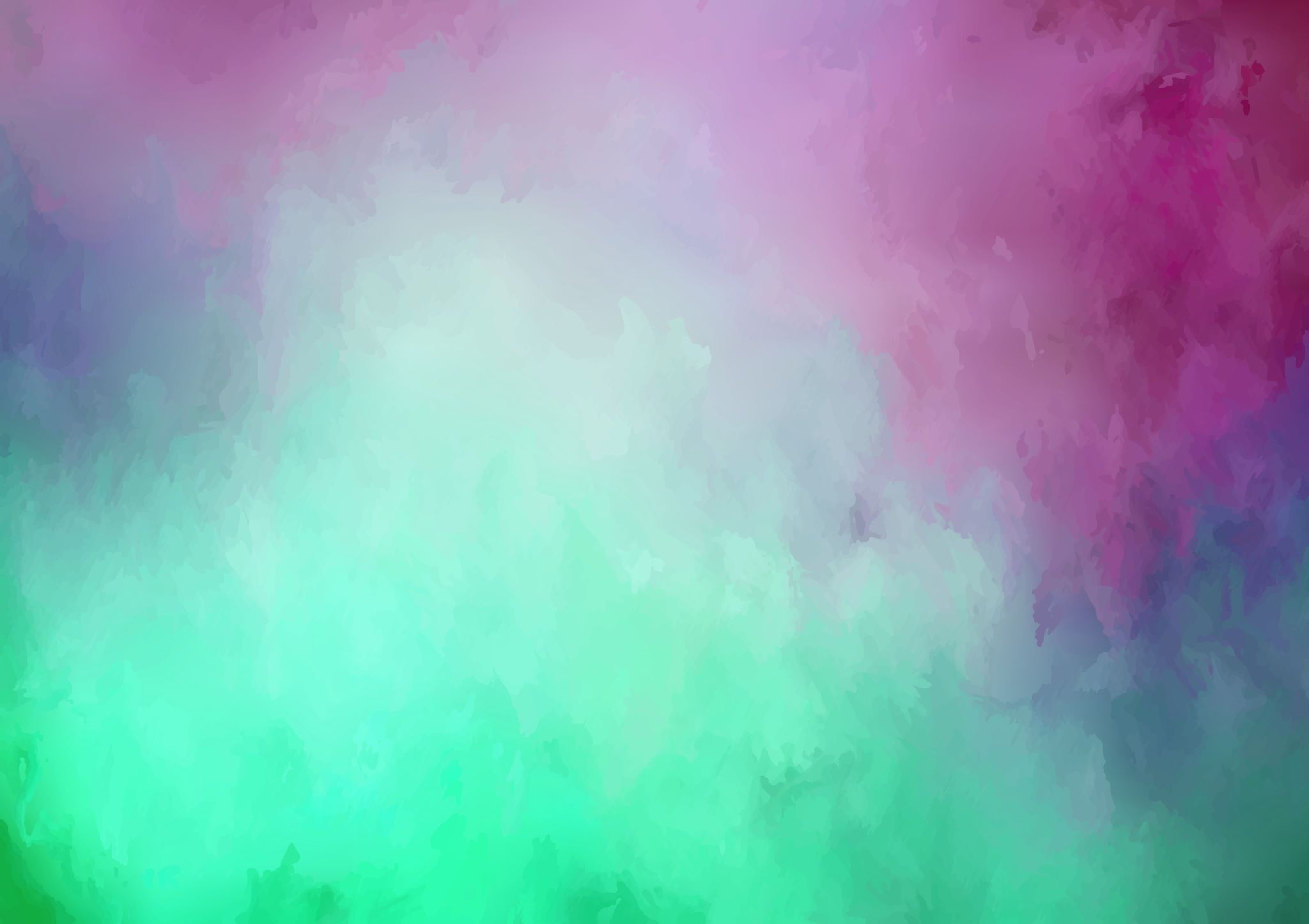 A True Encouragement
Acts 9:26-27
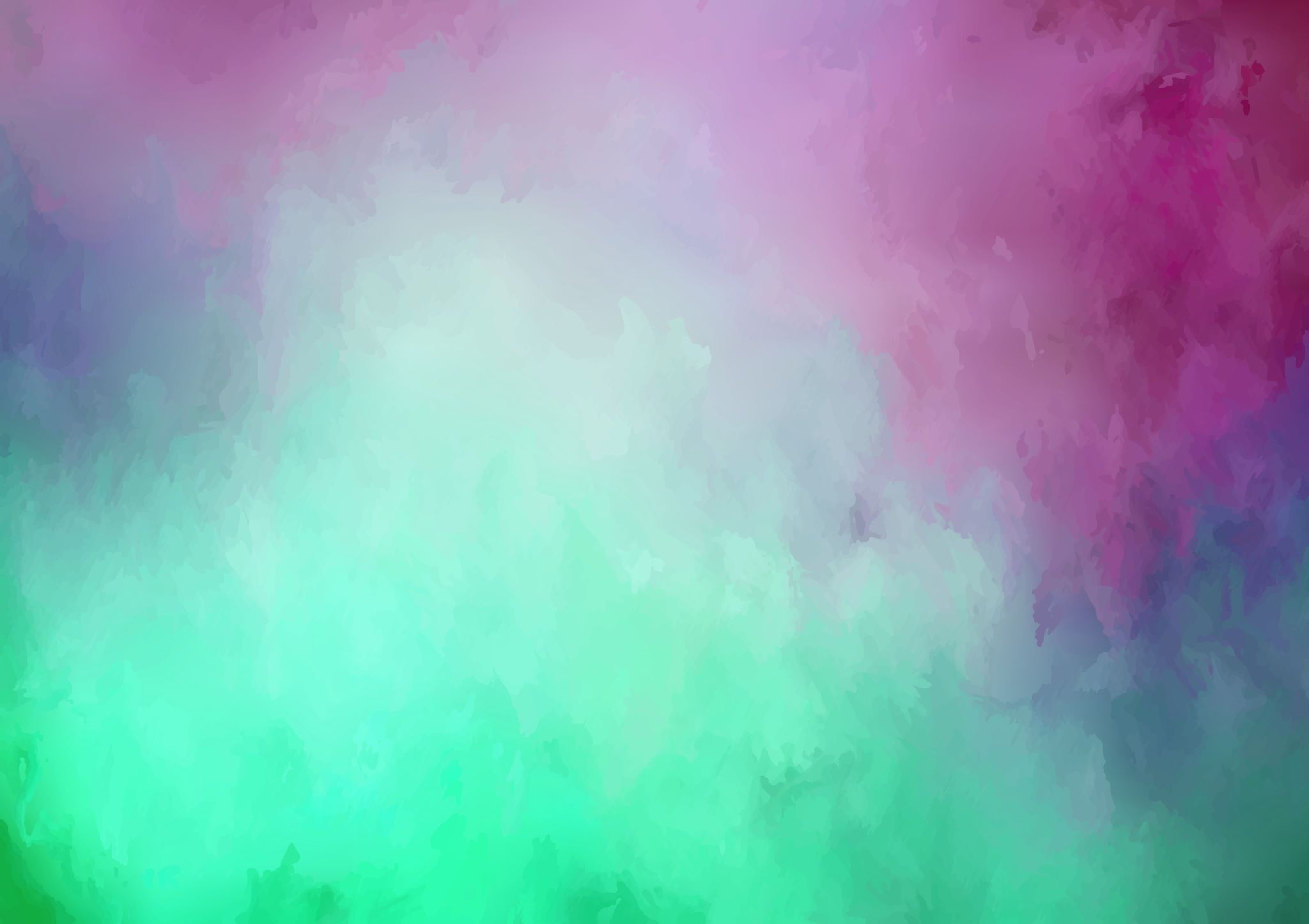 Barnabas saw Saul's change of heart
Don’t hold sin over someone! (1 Cor. 13:5)
Have the same love that Christ had! (John 15:12)
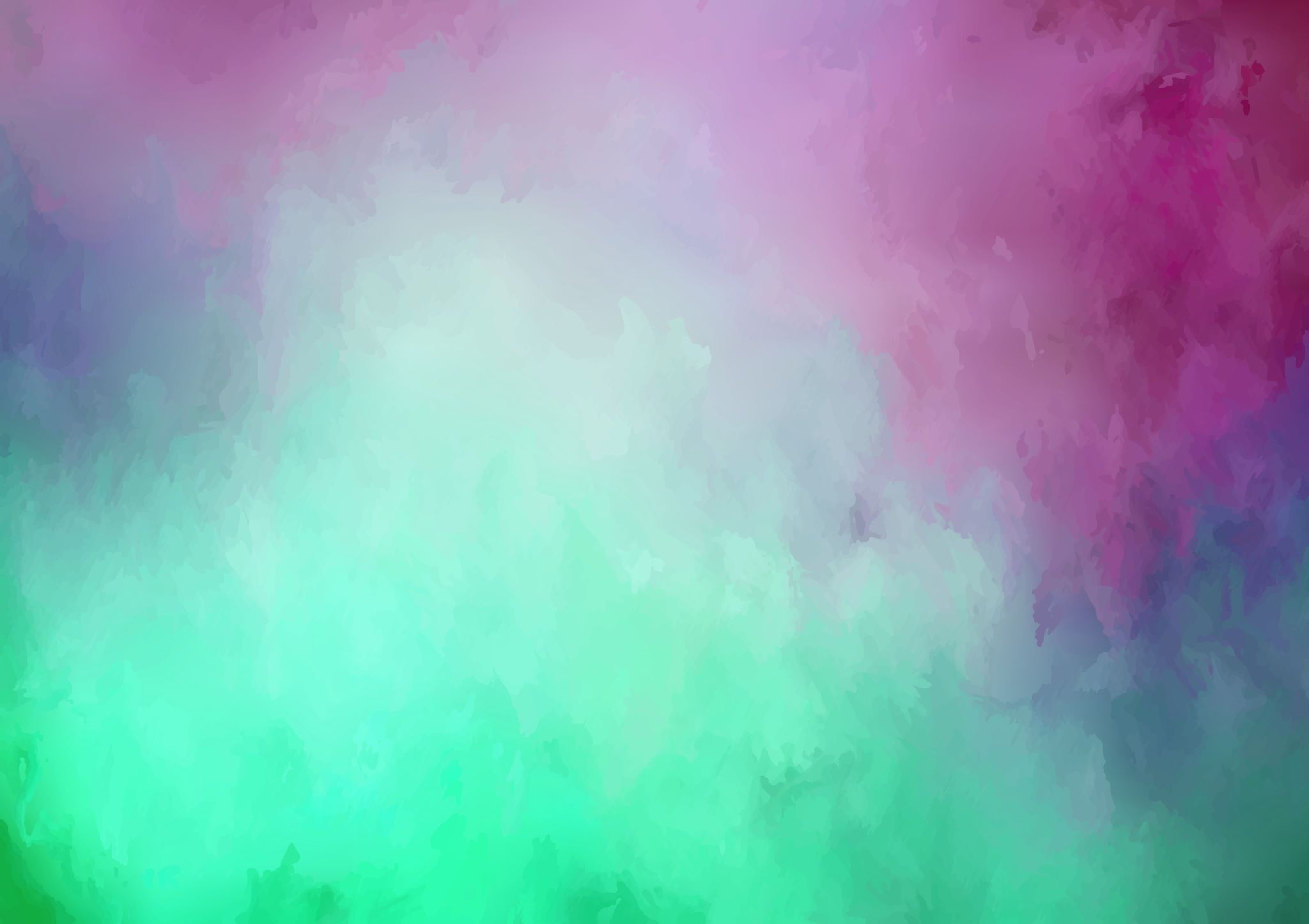 Barnabas saw Saul’s potential
Don’t discount others’ roles! (1 Cor. 12:20-25)
Your encouragement can lead to others doing great things for God!
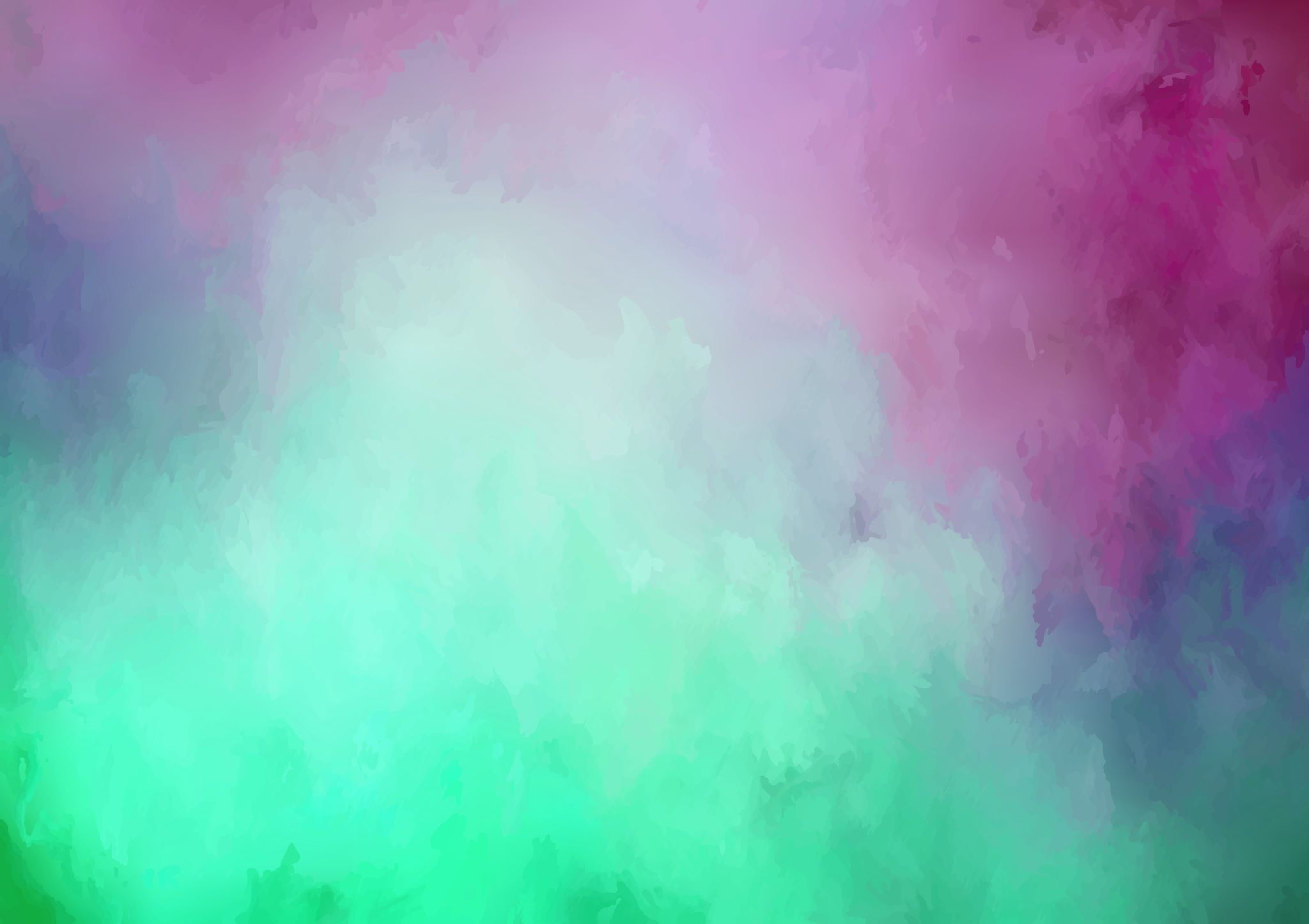 Barnabas took an active role in Saul’s life
Don’t leave others alone!
Show others how to be a servant for God! (Acts 11:25-26; 13:1-43)
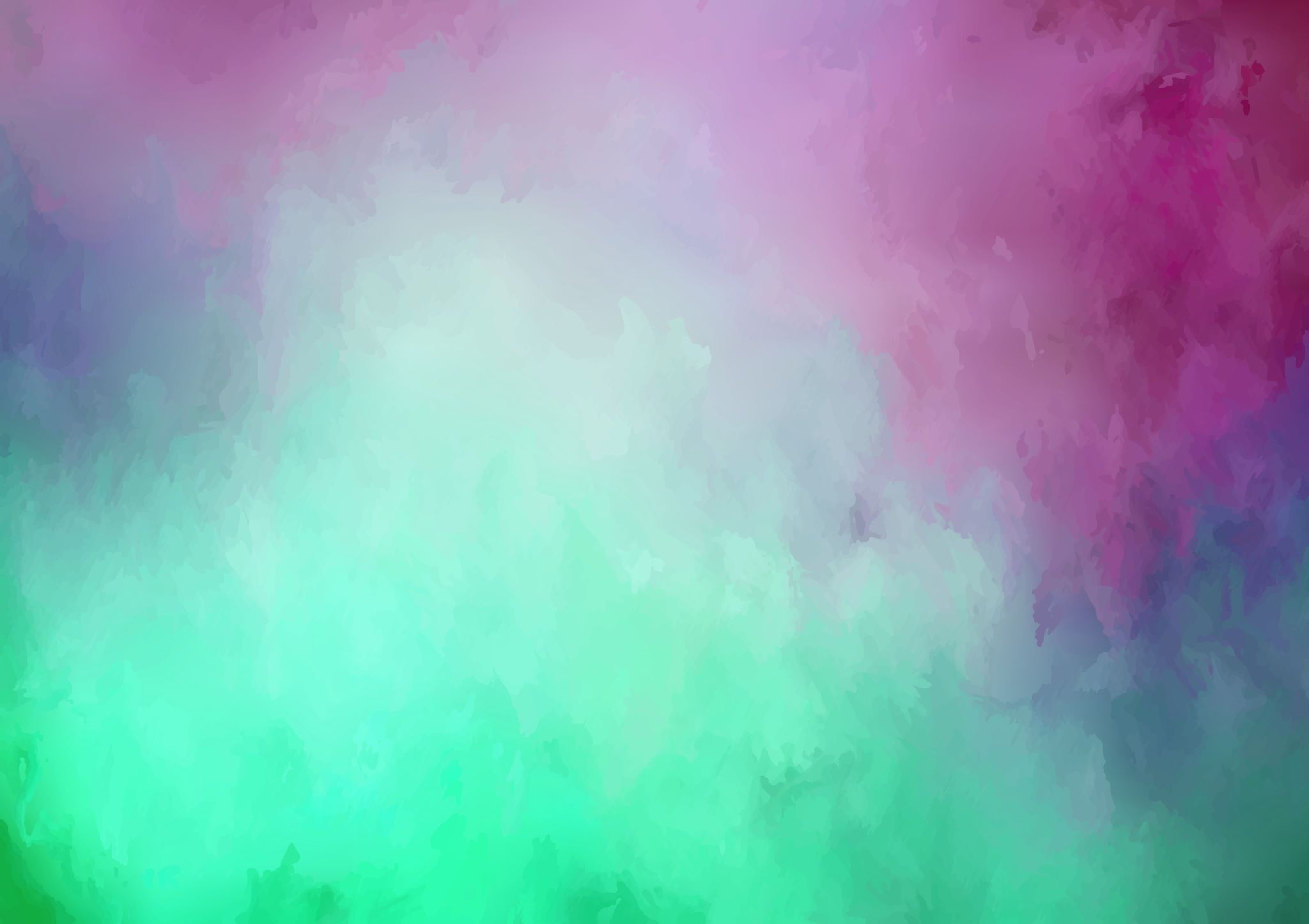 Barnabas understood God’s forgiveness
Heb. 10:16-17     Psa. 103:2-5
Eph. 1:7; 4:31-32     Col. 3:12-13
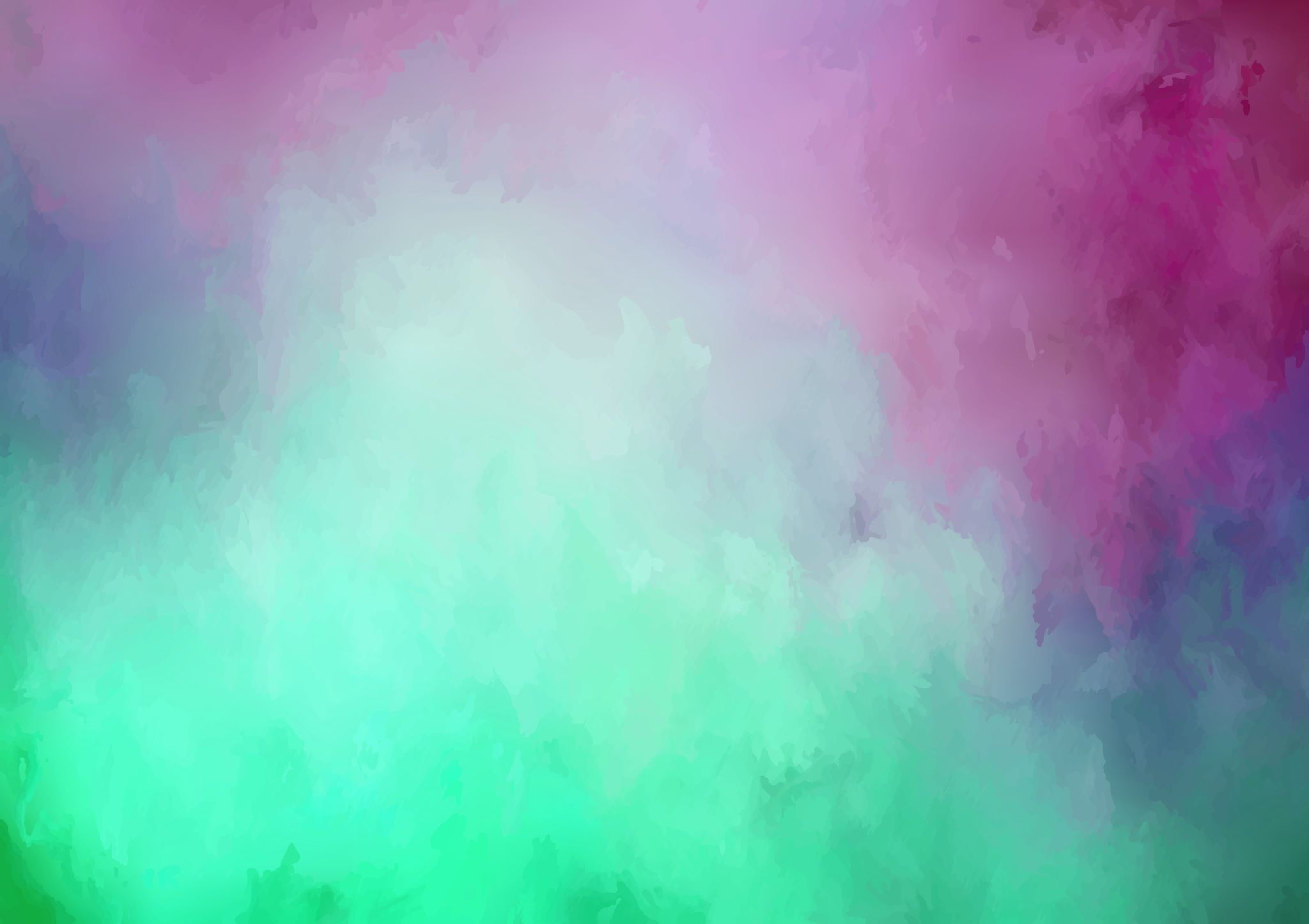 How are you being an active encourager?
Do you watch for others’ change of heart?
Do you see others’ potential?
Do you take an active role in others’ lives?
Do you seek to model God’s forgiveness?
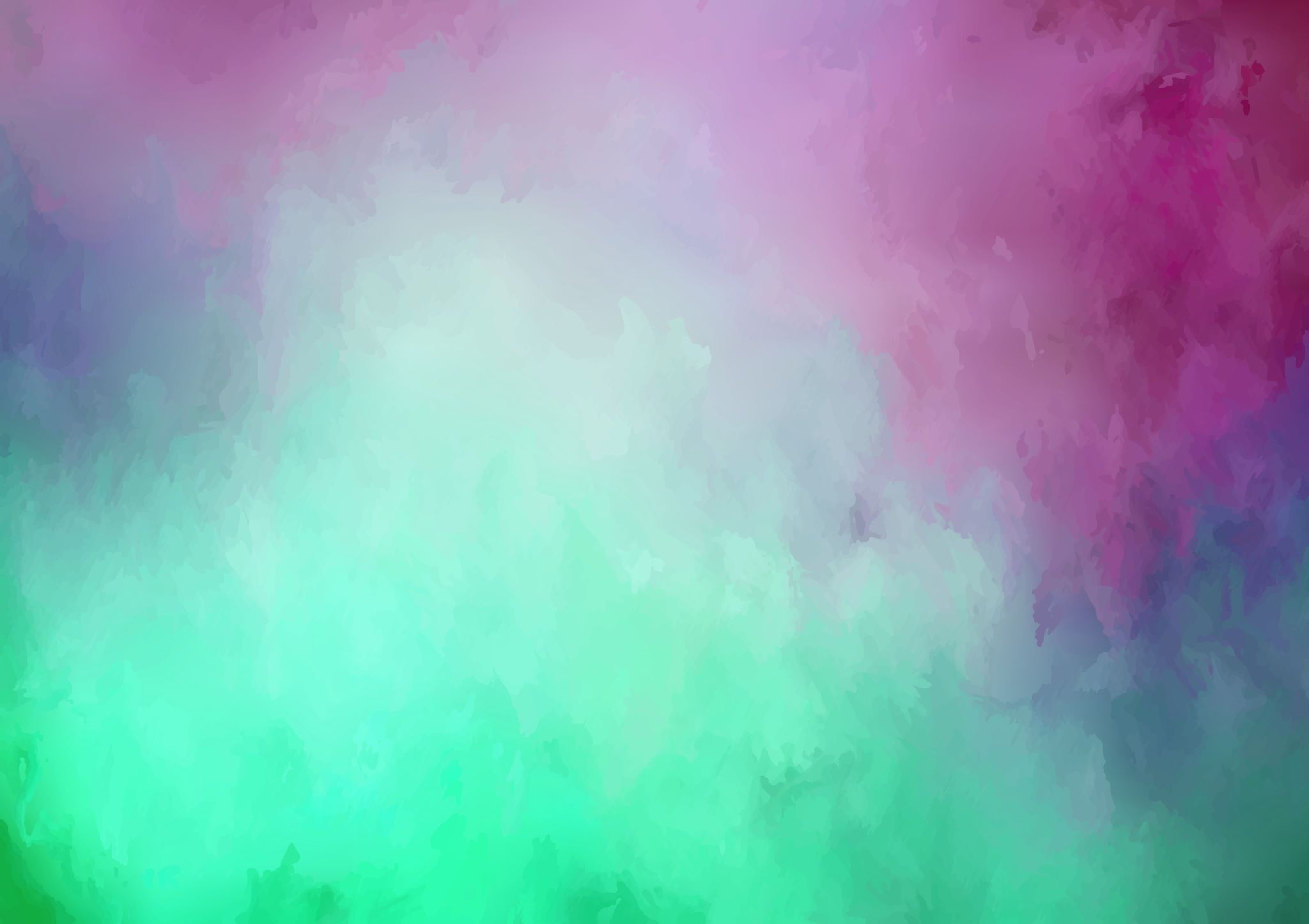 Have you Followed God’s plan?
Believe Jesus is God’s Son (John 8:24)
Repent of Your Sins (Acts 17:30-31)
Confess Your Faith (Romans 10:9)
Be Baptized (Acts 22:16)
Remain Faithful (Rev 2:10)